Isaac Jyväsjärvi
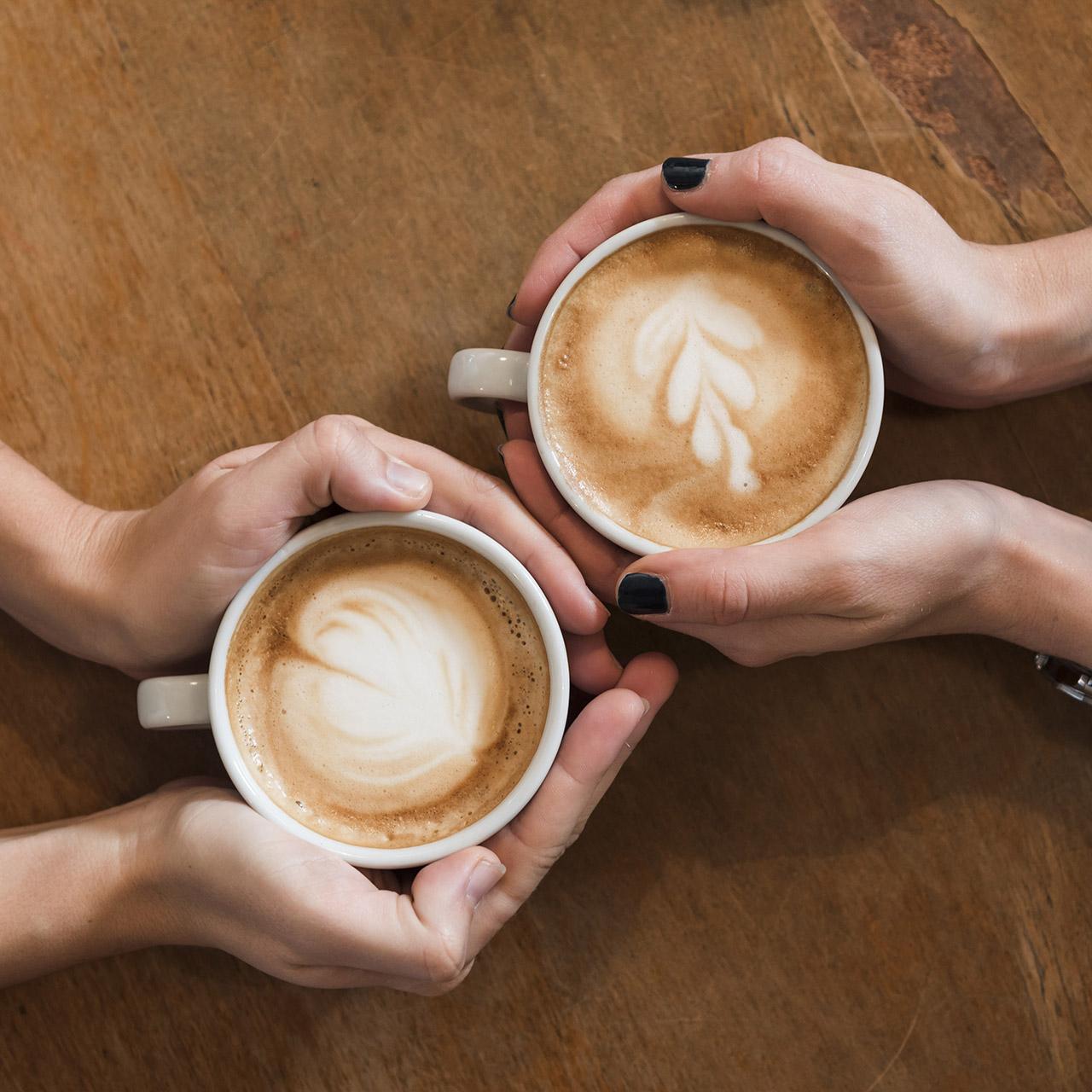 Starbucks Finland
Elevating the coffee experience
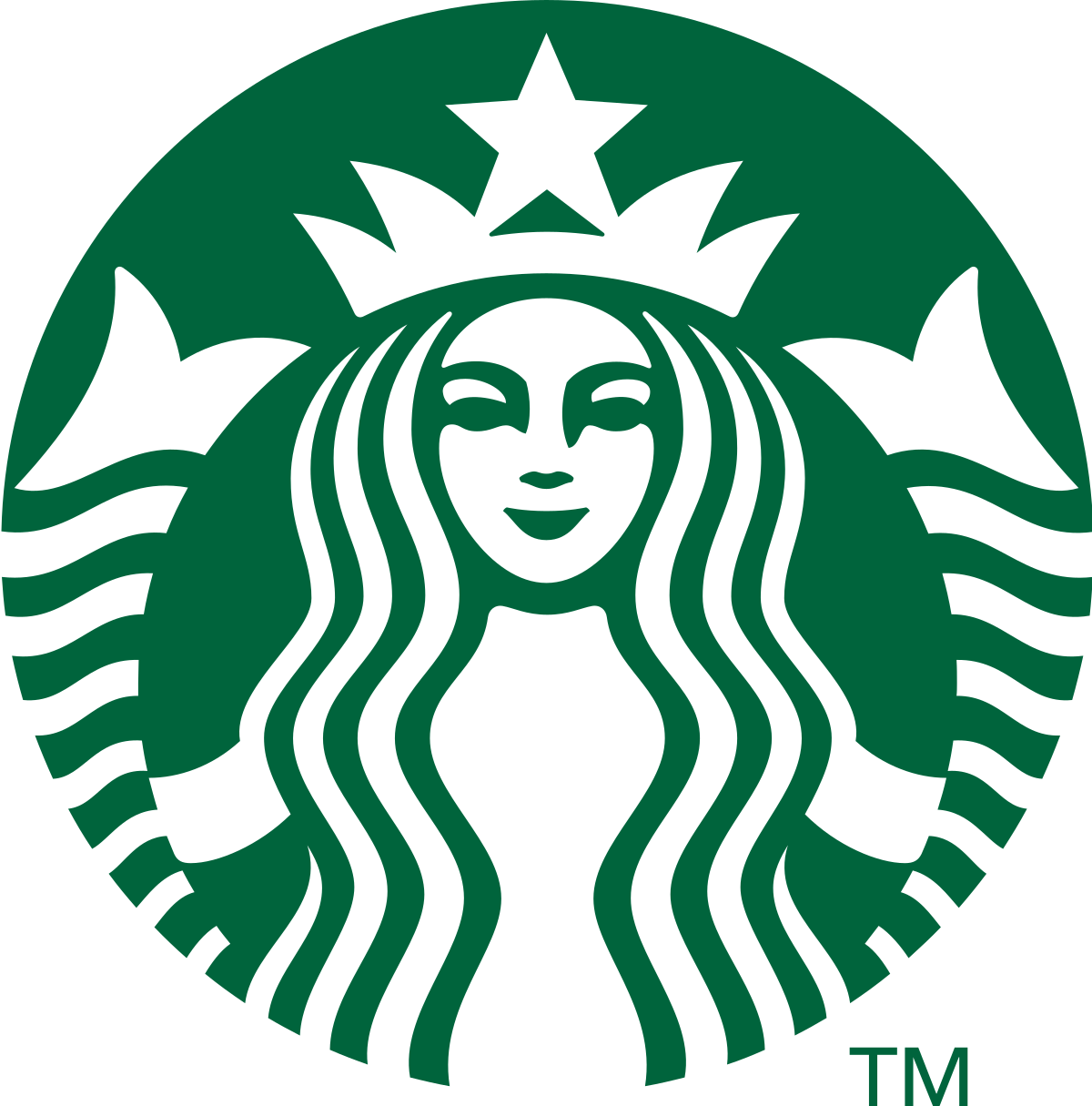 3 cafésin Finland
[Speaker Notes: In total Starbucks only has 3 locations in Finland. Each of these 3 locations has been chosen for its high visibility and traffic, ensuring that Starbucks taps into the heart of urban life and travel routes in Finland. This allows the brand to maintain a premium positioning and cater to both locals and international visitors who seek the comfort of a familiar brand. While the number of locations is modest, especially when compared to the Starbucks global footprint, this presents a significant opportunity for growth. The Finnish coffee market is known for its high consumption rates, and there's a clear potential for expansion]
Why are there so few Starbucks cafés in Finland?
FINLAND
0.53 cafés per 1m inhabitants 9.6 kg coffee per capita
USA
41.00 cafés per 1m inhabitants 3.1 coffee per capita
SINGAPORE
23.18 cafés per 1m inhabitants 2.1 kg coffee per capita
[Speaker Notes: When we look at Starbucks' global presence, the contrast is striking. In the United States, Starbucks' home ground, there are over 15,000 locations. In Singapore, a country with a population of about 5.7 million, there are more than 130 Starbucks stores. As we consider the future of Starbucks in Finland, we see not just the chance to open more stores, but the opportunity to innovate in how we serve the Finnish community, to become an integral part of the nation that loves coffee like no other.]
What works with Starbucks in Finland?
”It’s special, it’s an experience”
”Everyone knows the Starbucks experience”
“When I worked there, it was so fun and the salary was ok compared to other places”
(Gathered via personal interviews)
[Speaker Notes: Despite there being so few stores, some things work very well in Finland. I used one of my friends who used to work at starbucks to interview in this part.]
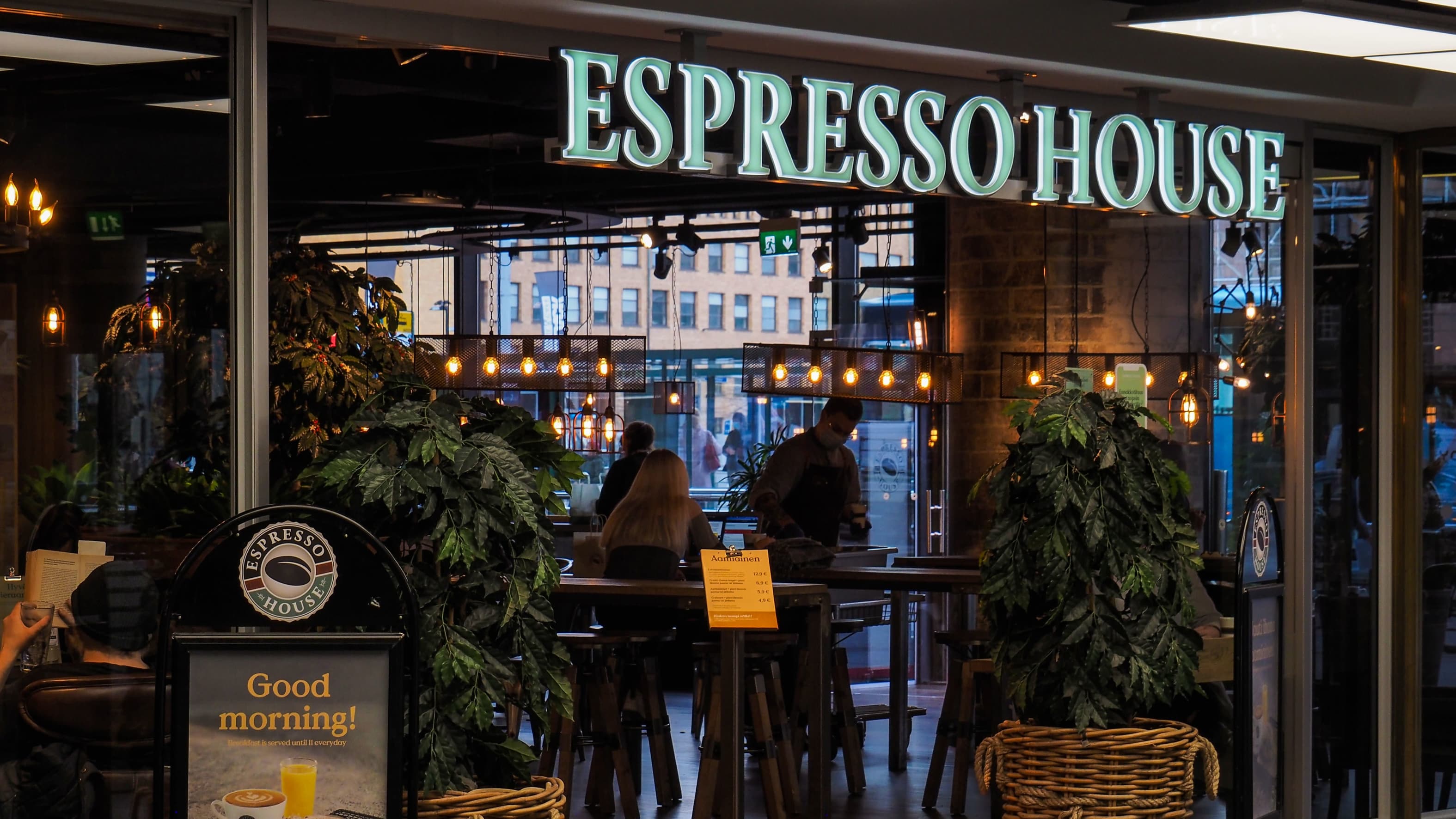 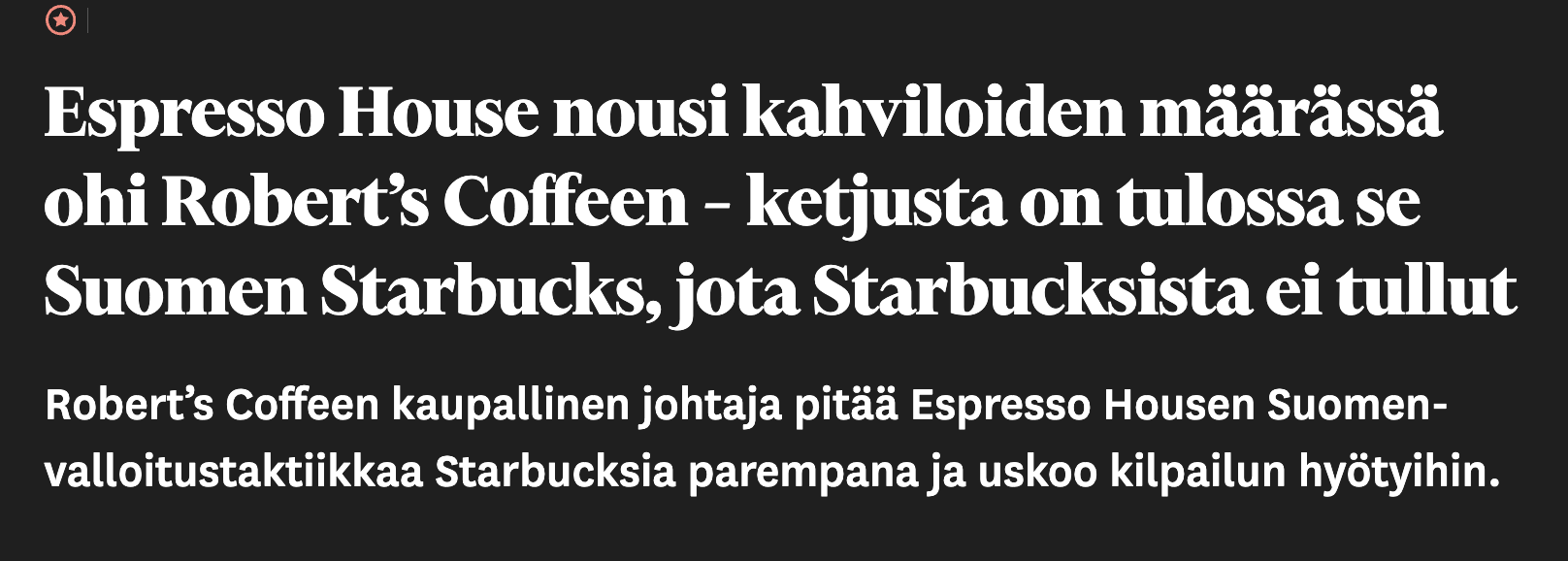 [Speaker Notes: The main reason why Starbucks hasn’t penetrated the Finnish market is the reason that there are major competitors offering the same experience. The main competitor being Espresso house which since arriving in Finland in 2015, has grown to become the largest coffee chain in Finland. According to this article from Talouselämä in 2020, Espresso house has ”become the Starbucks that Starbucks didn’t become”. This all happened even though Espresso House entered the Finnish market after Starbucks.]
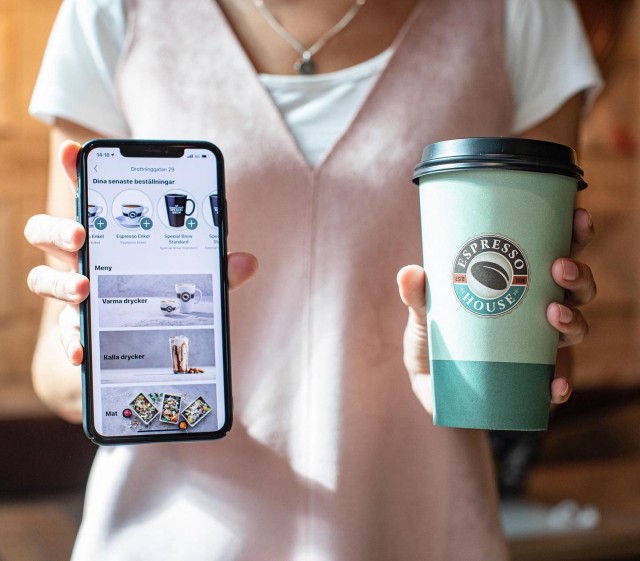 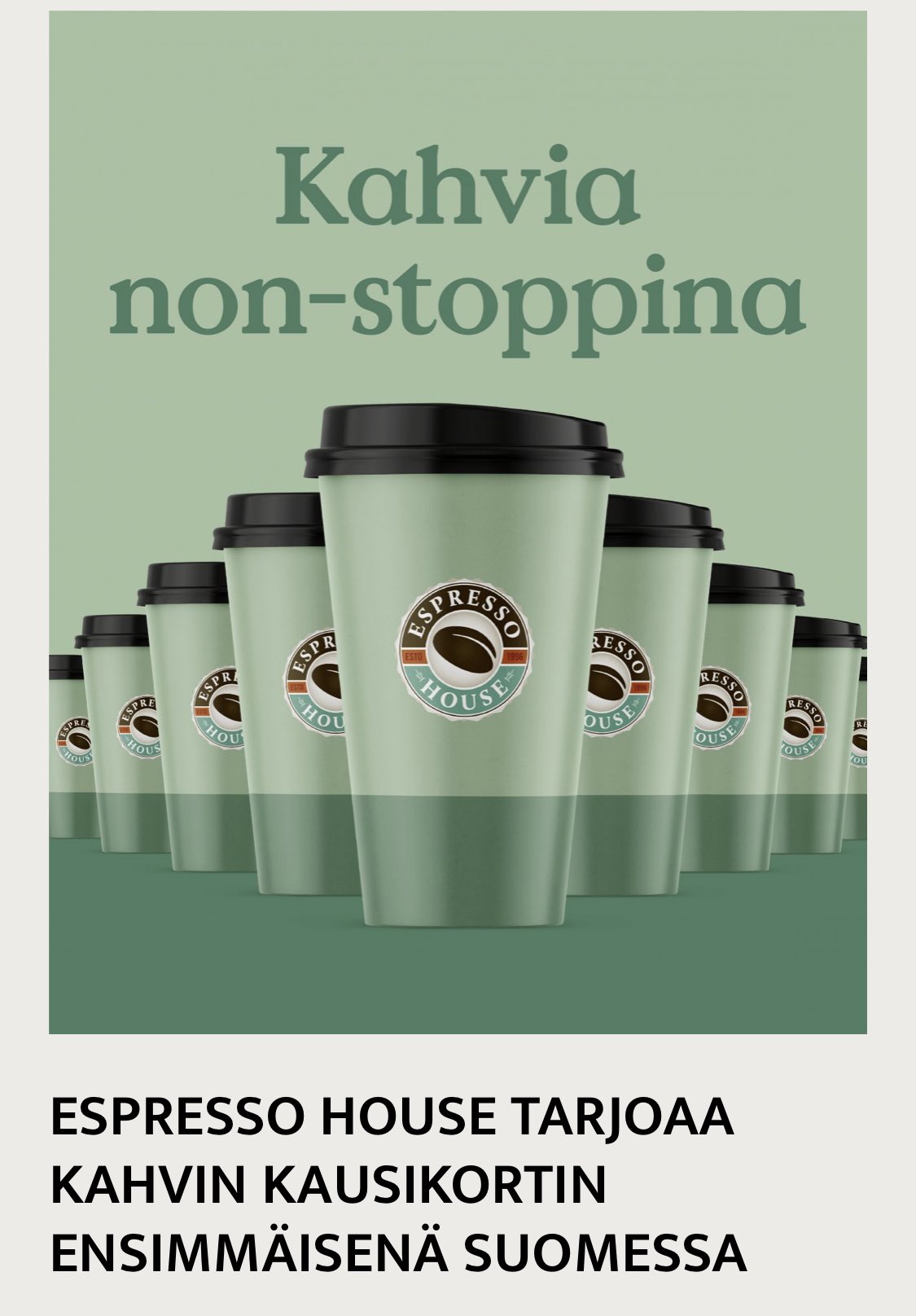 “This is a quote, words full of wisdom that someone important once said.”
—SOMEONE FAMOUS
[Speaker Notes: One of the most innovative ways why Espresso House in particular has been growing so fast is due to it becoming the daily staple location for getting coffee for many. Espresso House introduced a monthly subscription model for their products via there app that proved so widely popular and increased the reoccuring customer revenue in Finland. People are willing to pay even 60€/month to be able to get this coffee subscription despite Espresso House not really offering much more that is very special. Surprisingly, Currently starbucks does not even offer an app in FInland.]
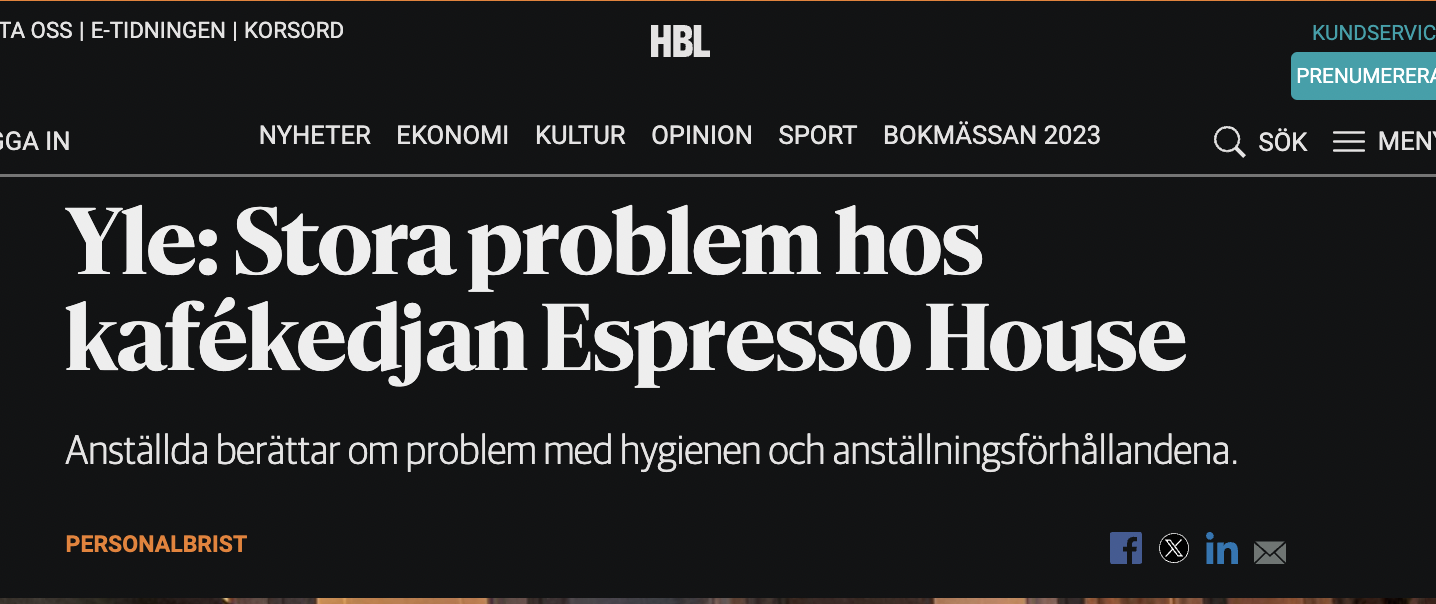 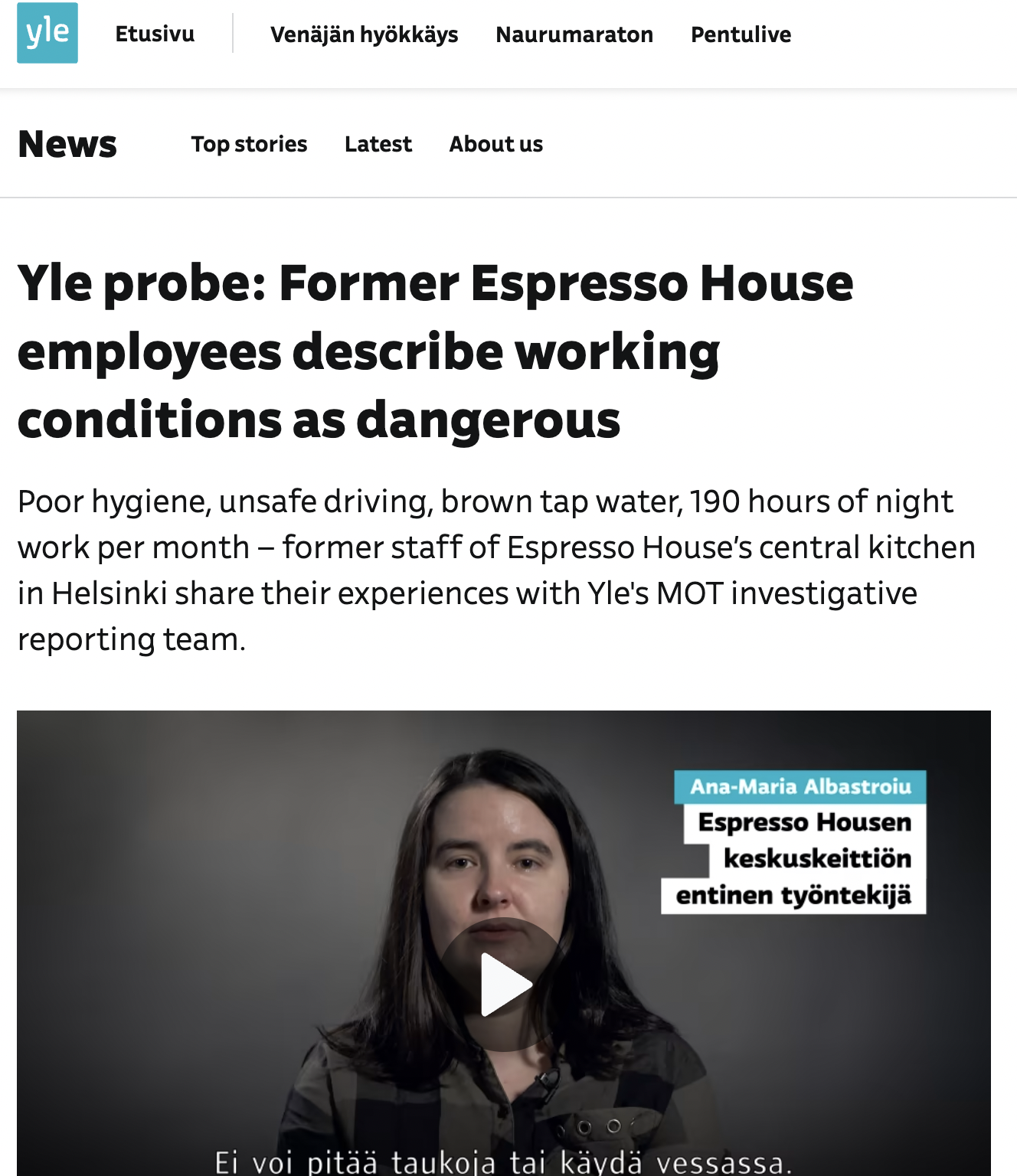 333,000.00
Earths is the Sun’s mass
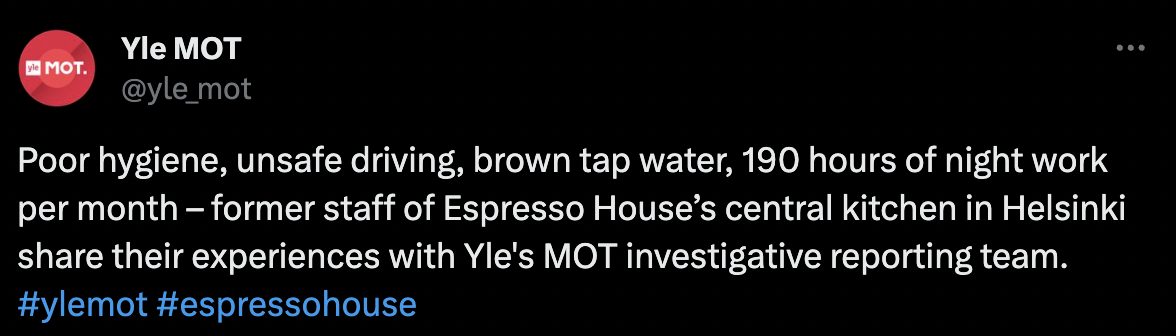 24h 37m 23s
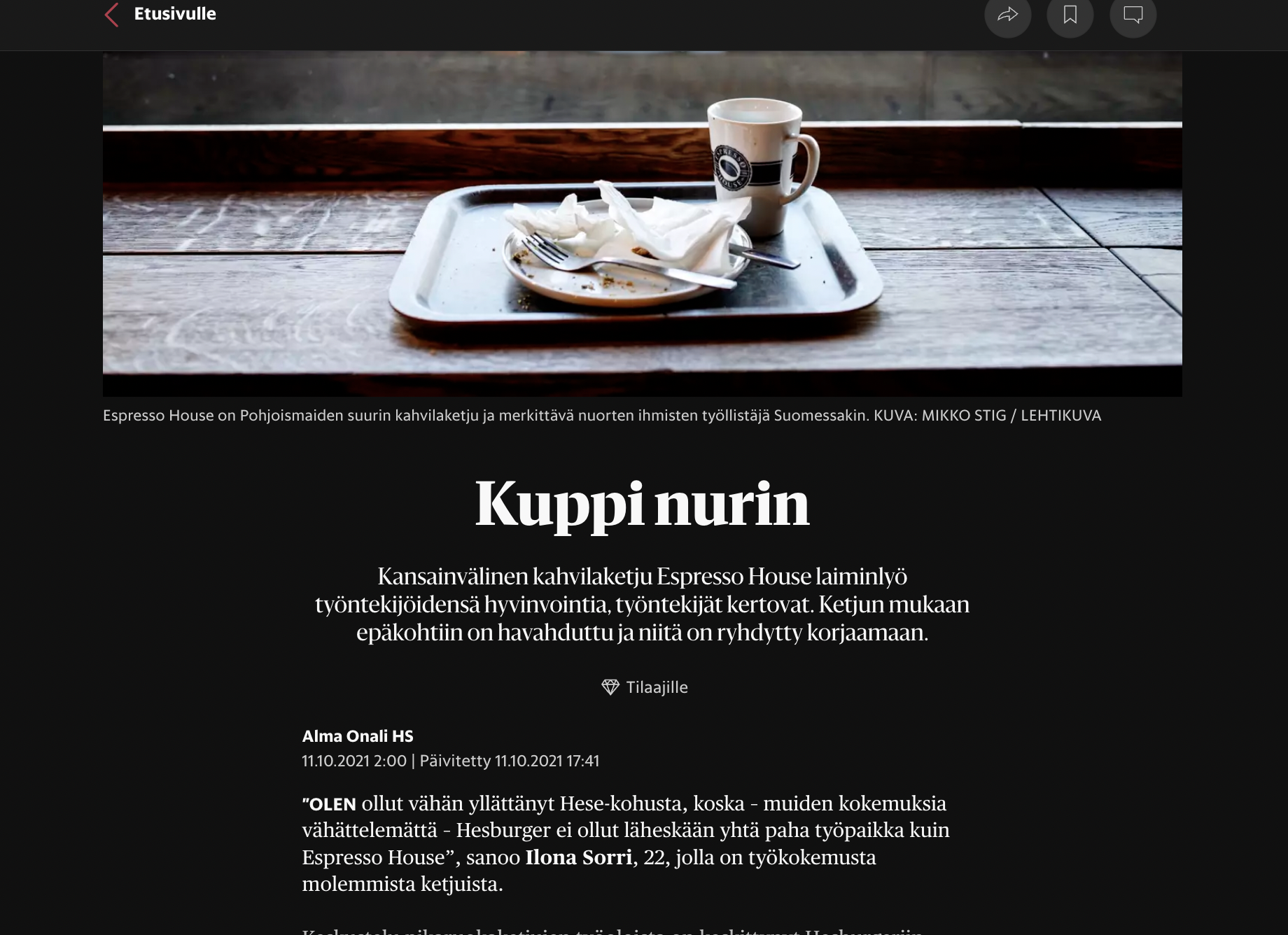 Is Jupiter’s rotation period
386,000 km
Distance between Earth and the Moon
[Speaker Notes: An investigation by the Finnish broadcasting company's MOT program has brought to light significant concerns regarding working conditions within Espresso House's operations.
This has led to a substantial public outcry and has undoubtedly shaken consumer trust in the brand. Such negative PR has a lasting effect on brand image and customer loyalty, and it's in these moments that opportunities arise for competitors.
For Starbucks, this isn't just about capitalizing on a rival's misstep. It's a chance to reinforce the commitment to SB’s partners and employees. It's an opportunity to showcase our dedication to creating a positive and supportive work environment, which is a cornerstone of our brand ethos.
We can leverage this moment to highlight our own practices that ensure employee satisfaction and well-being, from fair wages to comprehensive training and a respectful workplace culture. This is the time to communicate our values not just in words, but through demonstrable actions and policies.]
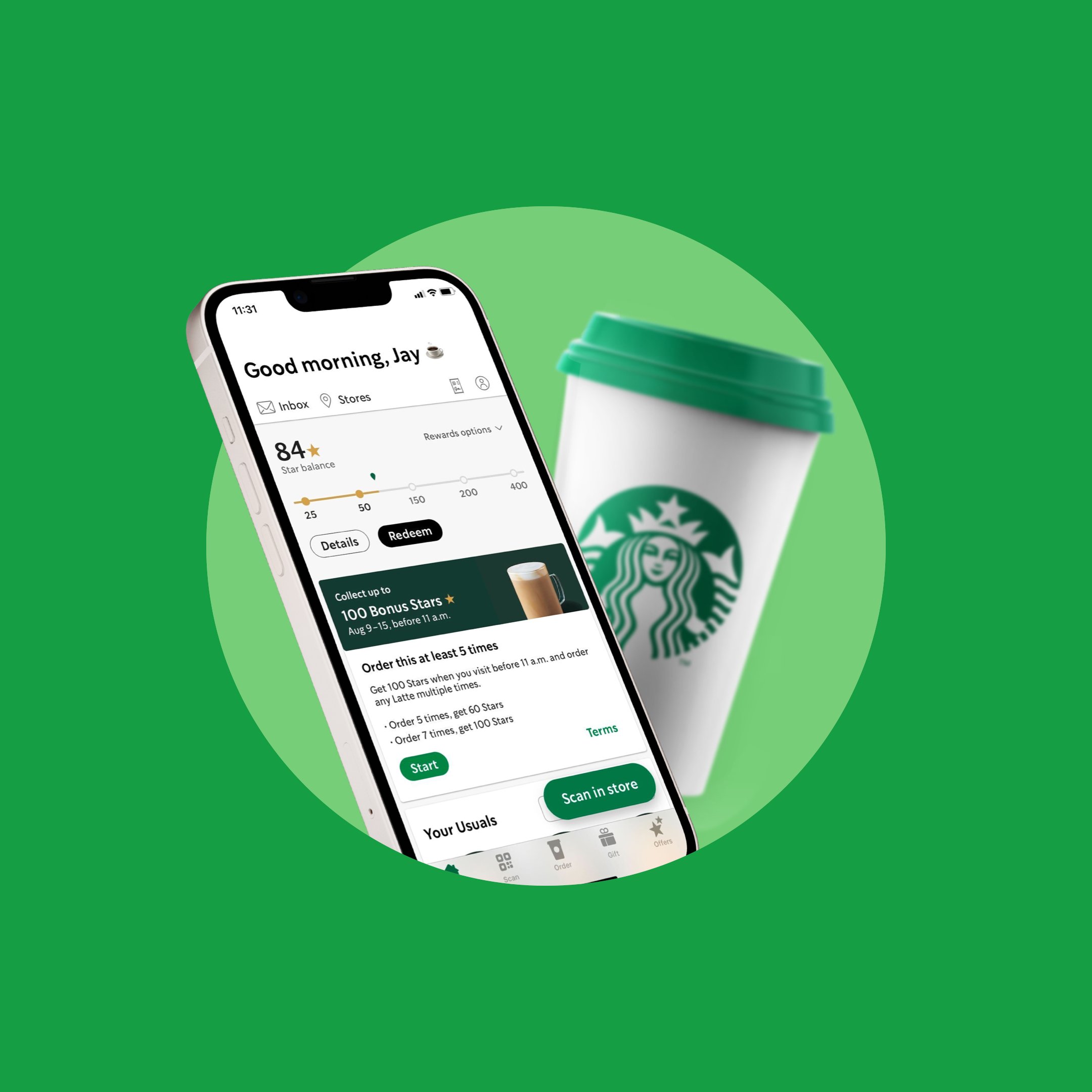 Introducing:Starbucks Kahviklubi
[Speaker Notes: Today, we're excited to unveil a groundbreaking initiative that will redefine the coffee experience in Finland - the Starbucks Kahviklubi, our exclusive coffee club.
Kahviklubi isn't just a product; it's a community and a commitment. It's our answer to the Finnish love for coffee, designed to cater to the unique preferences of our customers here in Finland.
This club is more than a loyalty program. It's an immersive experience that brings the best of Starbucks directly to our members, combining convenience, customization, and community.
The launch of Kahviklubi enhances the Starbucks experience for every customer in Finland.]
What are the new features?
MONTHLY SUBSCRIPTIONS
ORDER IN ADVANCE
COMMUNITY ENGAGEMENT
Finnish people love efficiency
Creating a platform with more value for customers via secret menu items, community tips for coffee etc.
This increases customer retention
[Speaker Notes: Let's dive into the features that make Kahviklubi a standout experience. First, the ability to order in advance through our app. This means no more waiting in line for your favourite coffee - it's ready when you are.
Next, we have the monthly coffee subscription. Imagine having access to exclusive blends, seasonal favourites, and even custom creations, all available to you as part of your membership. And the best is that you’d only pay one price a month. This would also attract reoccurring customers.
But Kahviklubi is about more than just coffee; it's about bringing people together. That's why we want to integrate community engagement into the heart of the club. Members can attend events, participate in tastings, and join in on discussions about their favourite brews.
Through these features, Kahviklubi offers a personalized, seamless, and social coffee experience. It's not just about convenience, it's about enriching the daily lives of our customers.
In summary, Kahviklubi is where the love of coffee and community come together, creating a unique Starbucks ecosystem that caters to the Finnish way of life.]
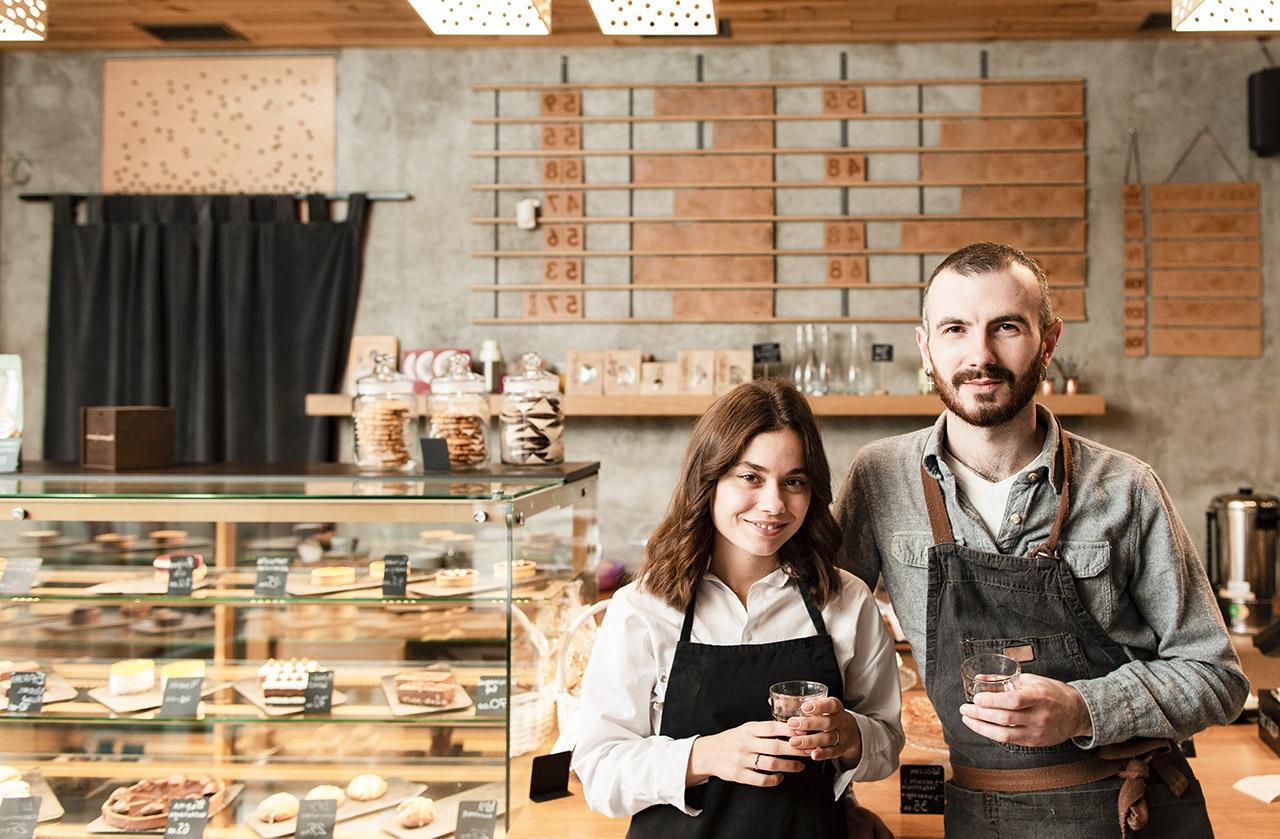 Let’s grow Starbucks, one club member at a time!
Thank you!
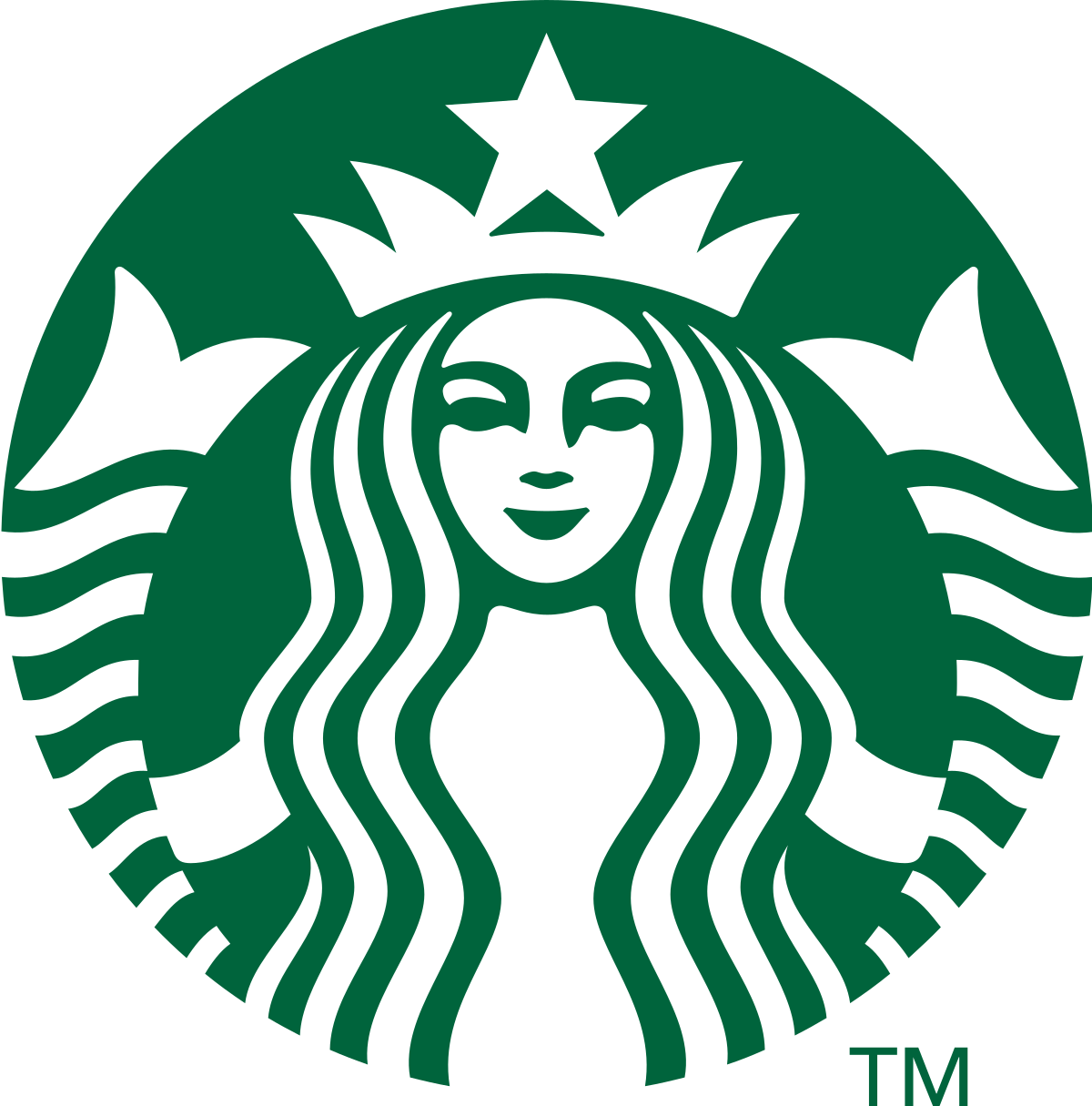 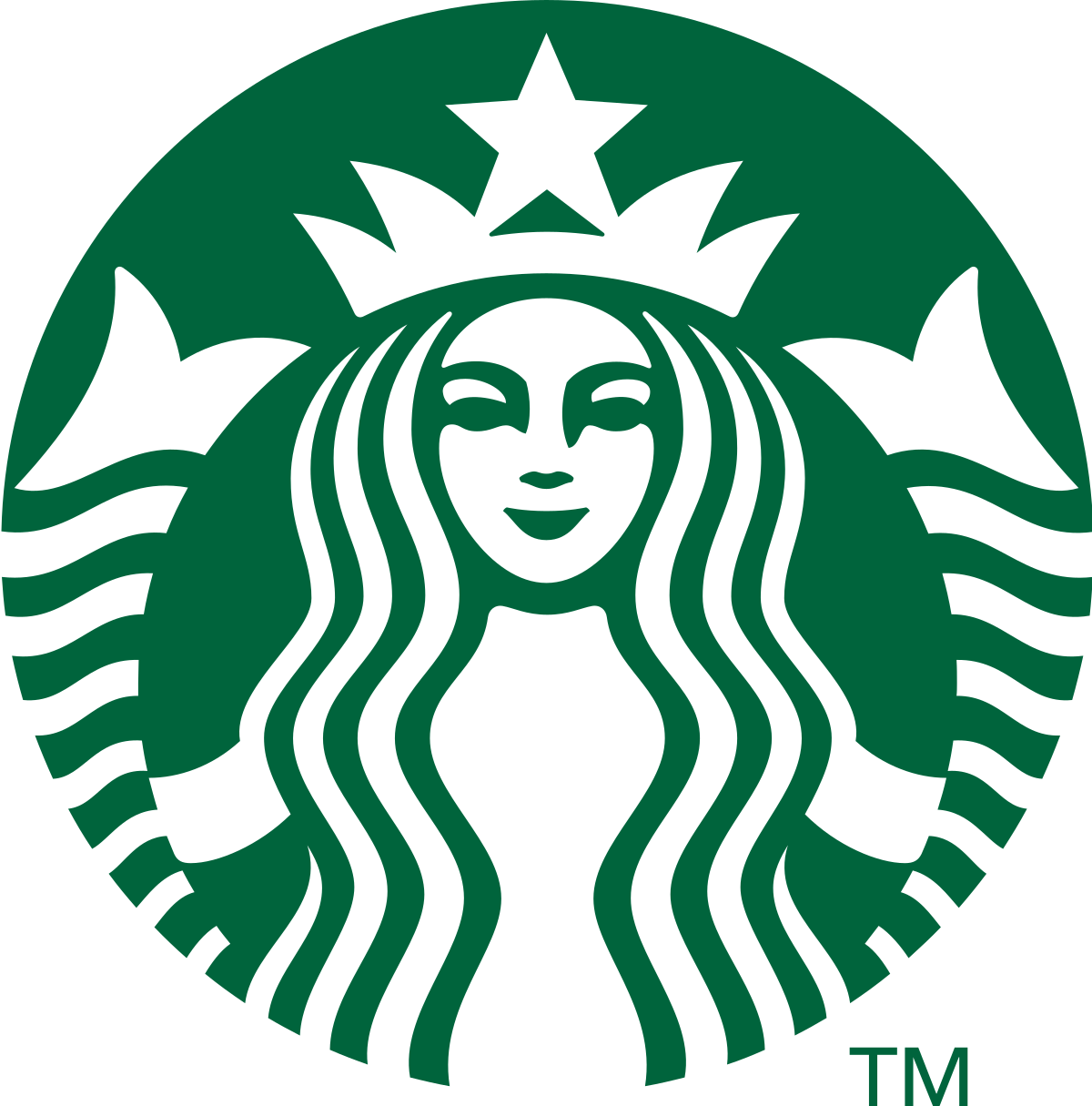 References
Articles:
Caffeine Informer. (2013). Caffeine: What the world drinks. Retrieved on 6 NOV 2023 from https://www.caffeineinformer.com/caffeine-what-the-world-drinks
Helsingin Sanomat. (2021). Kuppi Nurin. Retrieved from https://www.hs.fi/talous/art-2000008249698.html
Hufvudstadsbladet. (2022). Yle: Stora problem hos kafékedjan Espresso House.  Retrieved from https://www.hbl.fi/artikel/07d83c9d-95f0-49ff-8199-873433889be2
Silver Door Apartments. (2017). Which country has the most Starbucks per 1,000,000 inhabitants? Retrieved from https://www.silverdoorapartments.com/blog/which-country-has-the-most-starbucks-per-1000000-inhabitants/

Websites:
Facebook. (2020). Kauppakeskus Malmin Nova. Retrieved on 6 NOV 2023 from https://www.facebook.com/KauppakeskusMalminNova/posts/3667486229975612/
Statista. (2023). Average number of Starbucks stores in Finland by city. Retrieved on 6 NOV 2023 from https://www.statista.com/statistics/761192/average-number-of-starbucks-stores-in-finland-by-city/
Twitter. (2021). Yle MOT. Retrieved 6 NOV 2023 from https://twitter.com/yle_mot/status/1480446919348563973
YLE. (2022). Yle probe: Former Espresso House employees describe working conditions as dangerous. Retrieved on 6 NOV 2023 from https://yle.fi/a/3-12263317